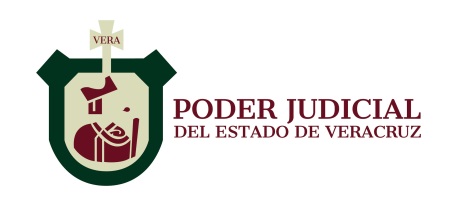 Poder Judicial Del Estado de Veracruz
Consejo de la Judicatura
Dirección General de Administración
N°:
Solicitud de Ingreso/ Refrendo al Padrón de Contratistas
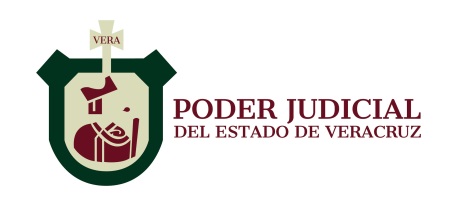 Poder Judicial Del Estado de Veracruz
Consejo de la Judicatura
Dirección General de Administración